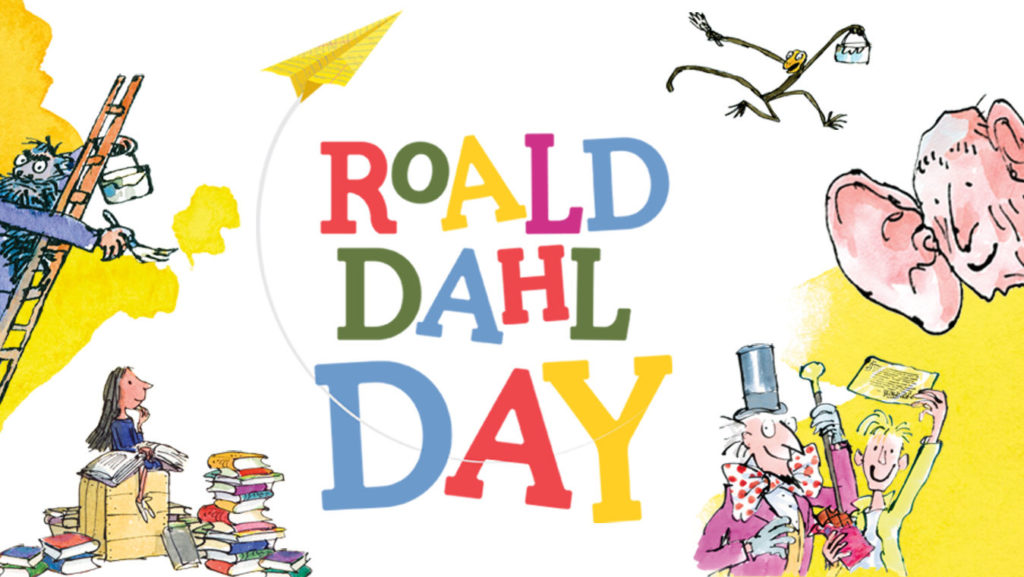 Creature Designing
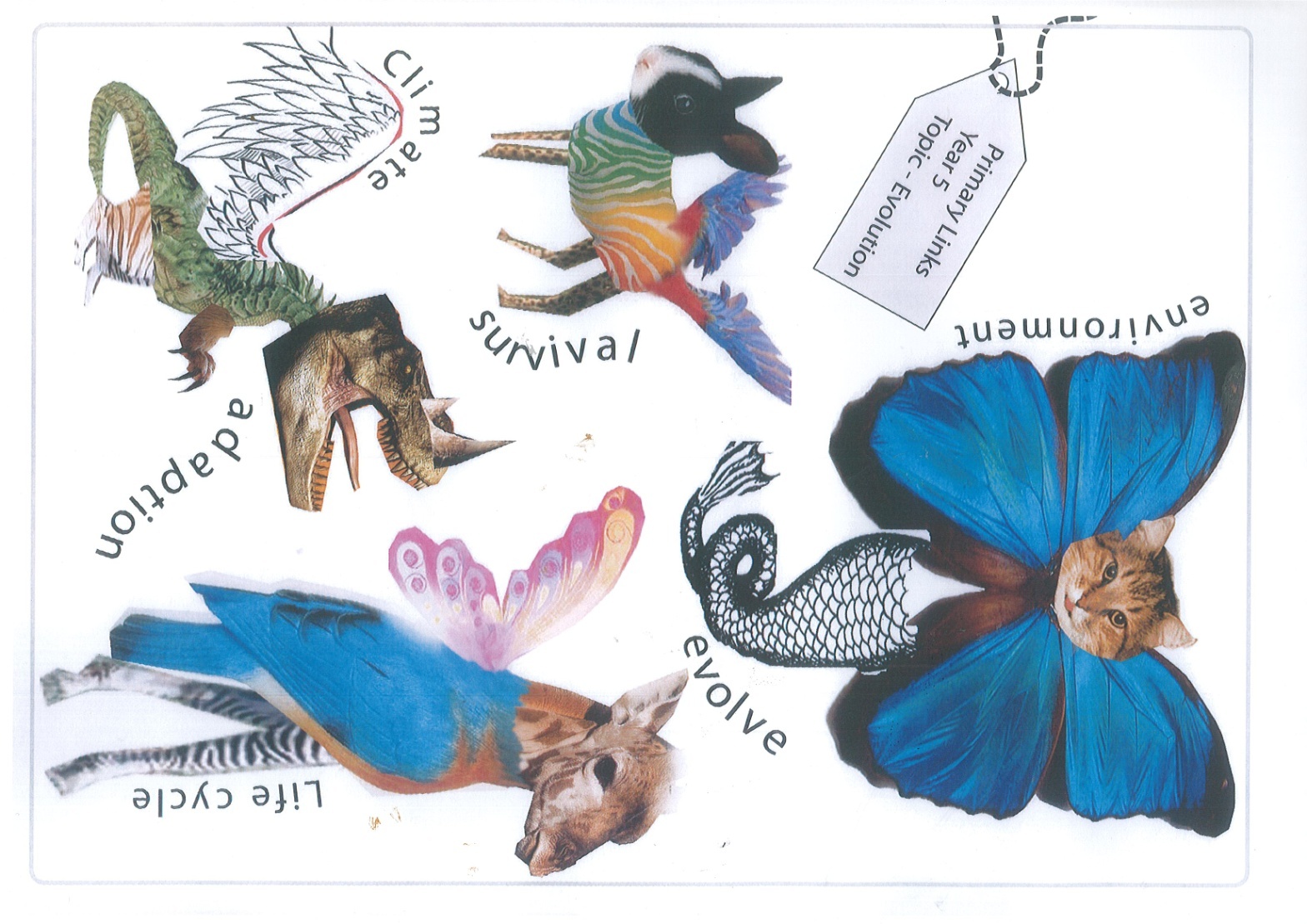 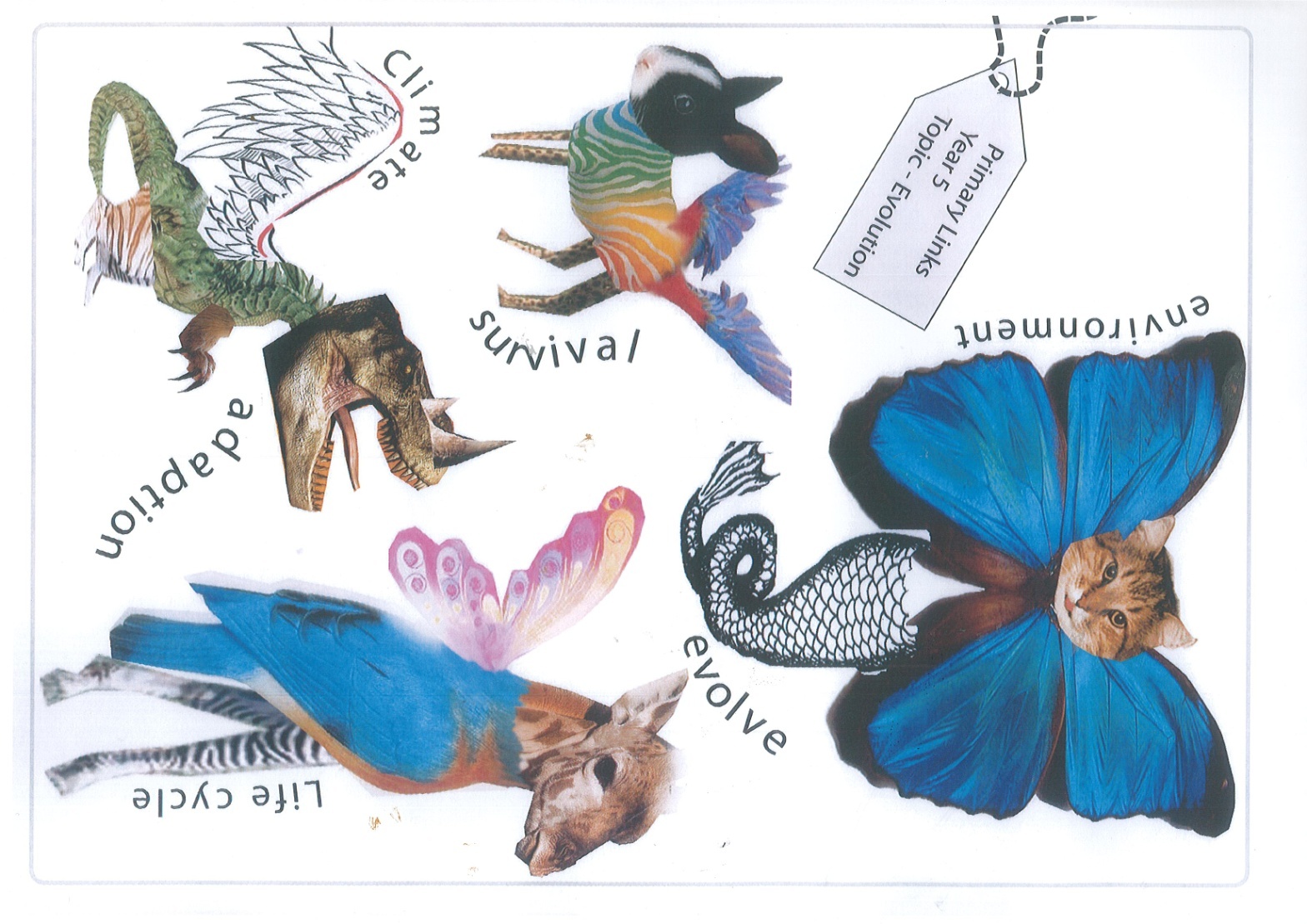 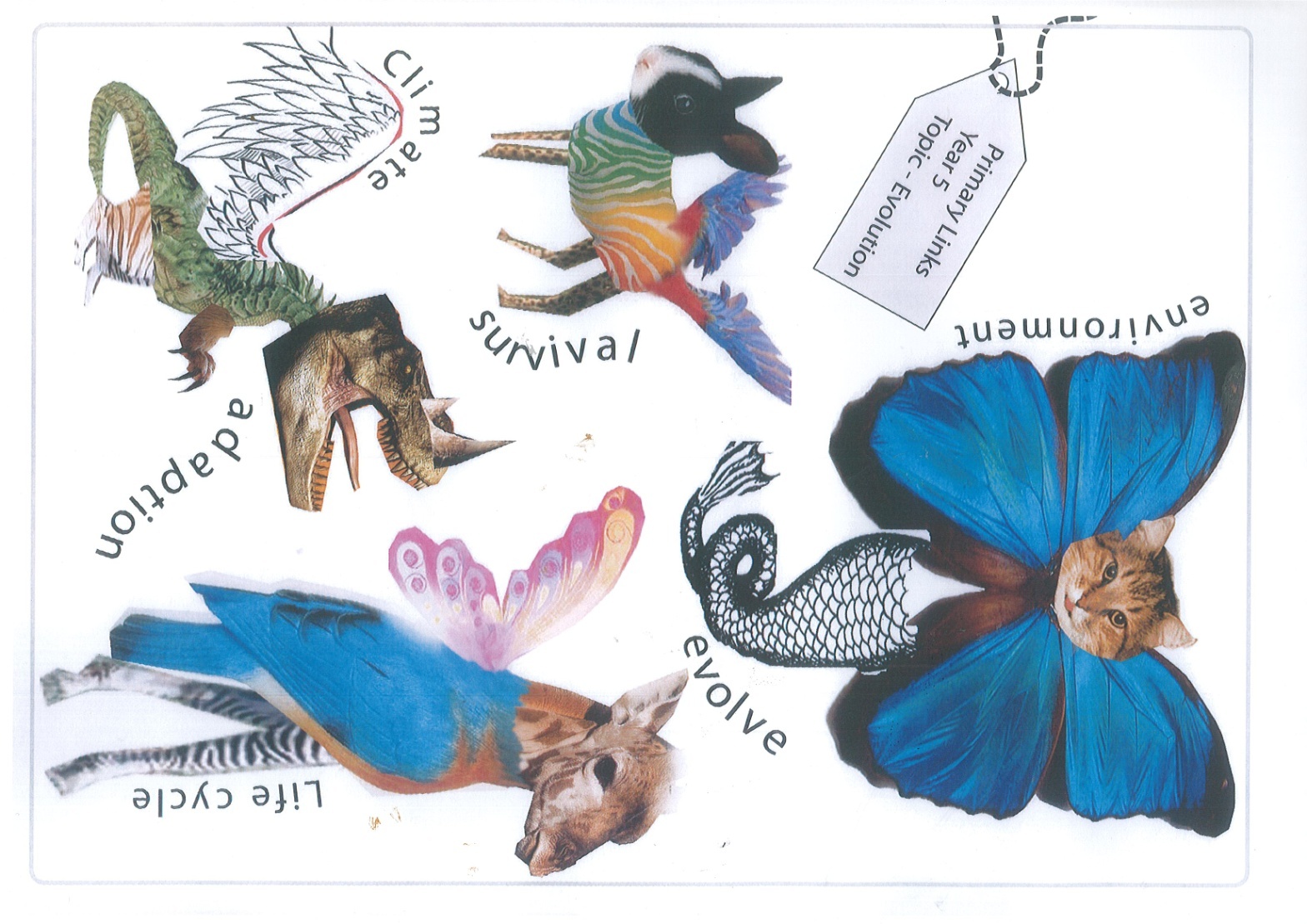 This is the crinkly crow, the largest winged creature anywhere in the world. Living above the mountain streams and lakes in China, this unique creature is rarely seen by humans. The crinkly crow can have a wingspan of up to 2 metres wide and weighs up to 4kilogrammes. Rough, coal black feathers cover its body, while its tail is covered in thick spiked skin for protection against its predators. Piercing sapphire eyes scan the terrain for prey to feed this vicious bird, who has an appetite like an elephant’s.
Laying up to three pale blue eggs at a time, the crinkly crow’s young take just 9 weeks to hatch. Living with the adults birds for the first three months of their life, the offspring soon learn to find their own food supply and move away from the huge warm oval nests that are ‘home’.
Wagoll 
Descriptive words
Similes
Fronted adverbials 
Adverbs
Punctuation and spellings